Econ 340
Lecture 2Current Tensions in the International Economy
[Speaker Notes: Revised for 2016 to replace Economist 2014 with Donnan 2016
Add for F17:  Swanson]
Outline: Current Tensions in the International Economy
NAFTA
Brexit
Trade War
Metals
China
Other?
WTO
Currencies
Lecture 2:  Tensions
2
NAFTA
What is it?
North American Free Trade Agreement
Does many things but most important:  
Zero tariffs on most trade between US, Canada, and Mexico
Rules of Origin (ROOs) to qualify for zero tariffs
History
Negotiated under George H. W. Bush 1992
Enacted under Bill Clinton, took effect 1994
We’ll study it more later in course
Lecture 2:  Tensions
3
NAFTA
NAFTA’s Effects
Huge expansion of trade in North America
Resulting gains from trade, as we will study
Growth of supply chains in manufacturing
Some US loss of jobs to Mexico
Bad reputation among
US labor unions
Some politicians
Lecture 2:  Tensions
4
NAFTA
NAFTA and Donald Trump
Trump opposed it even in 1993
“The Mexicans want it, and that doesn't sound good to me.”
As candidate for President, called it “The single worst trade deal ever approved in this country” 
After he became President
Threatened to pull out of NAFTA
Initiated “Renegotiation”
Lecture 2:  Tensions
5
NAFTA
NAFTA Renegotiation
Began negotiating May 18, 2017
Made little known progress until August 2018
US, Mexico, and Canada signed agreement November 30, 2018
Tighten ROOs, especially on autos
Require minimum content from high-wage labor
Review the agreement every six years and renegotiate if necessary
Renamed (by Trump) USMCA
Lecture 2:  Tensions
6
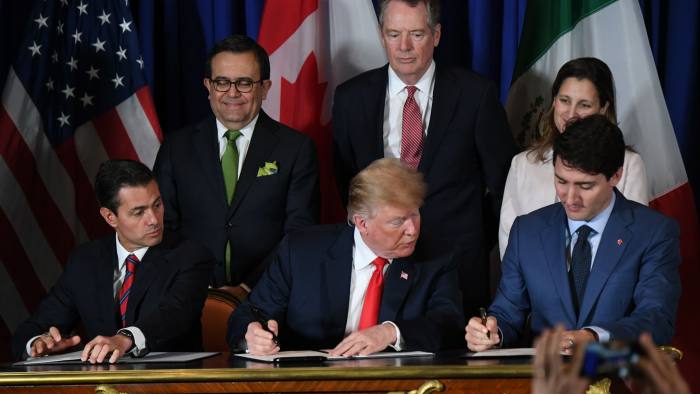 Lecture 2:  Tensions
7
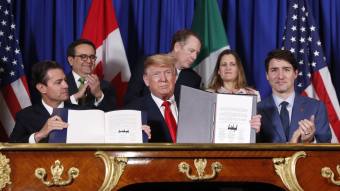 Lecture 2:  Tensions
8
NAFTA
Still needs to be ratified by all three
Mexico ratified June 19, 2019
Canada is waiting for US
Ratification by US Congress is uncertain
Democrats control House and are skeptical
Want strong protection for labor
Stay tuned
Lecture 2:  Tensions
9
Outline: Current Tensions in the International Economy
NAFTA
Brexit
Trade War
Metals
China
Other?
WTO
Currencies
Lecture 2:  Tensions
10
Brexit
What is it?
Exit of the United Kingdom from the European Union
Voted in referendum June 23, 2016
UK-EU negotiations reached a “Deal” in November 2018, covering:
Rights of EU/UK citizens in UK/EU
Money UK to pay EU for exit
The “Irish Backstop” to avoid a hard border
Much else
Lecture 2:  Tensions
11
Brexit
Fate of the Deal
Voted down 3 times in UK Parliament
Brexit, scheduled for Mar 29, 2019, now delayed to Oct 31, 2019
Prime Minister May, who made the Deal, driven from office
New Prime Minister Boris Johnson (as of July 24, 2019) vows to leave EU with “no deal” if EU won’t revise the Deal.
Lecture 2:  Tensions
12
Brexit
What if No Deal Brexit?
Tariffs go up on UK trade with EU and EU’s FTA partners
Many EU commercial and other agreements for UK businesses and others cease to hold
Many other challenges
Lecture 2:  Tensions
13
Brexit
No Deal Brexit (cont.)
UK citizens resident in EU, and EU residents in UK, may have to leave
Border between Northern Ireland (part of UK) and Ireland (part of EU) re-erected
Customs officers to collect tariffs both ways
Physical border may undermine the peace agreement (Good Friday Agreement) that ended the “Troubles” in Northern Ireland
Lecture 2:  Tensions
14
Outline: Current Tensions in the International Economy
NAFTA
Brexit
Trade War
Metals
China
Other?
WTO
Currencies
Lecture 2:  Tensions
15
Trade War
What is it?
Tariffs and retaliation
US tariff increases on imports from others and 
Increased tariffs by others on US exports
Two main parts (so far)
Tariffs on metals 
Tariffs on China
Other
Threat of tariffs on cars
Threat of more tariffs Mexico
Lecture 2:  Tensions
16
Trade War
Metals:  Events
Apr 20, 2017:  Trump initiates “national security” investigation of metals imports
Mar 1, 2018:  Announces tariff on all countries
25% on steel
10% on aluminum
Mar 8-22:  Announces exemptions for some countries
Mar 23:  Tariffs go into effect
Lecture 2:  Tensions
17
Trade War
Metals (events continued, 2018)
Mar 28:  S. Korea agrees to reduce steel exports to US in return for being exempt from the tariffs
Apr 2:  China puts tariffs on $2.4 billion of US exports
Jun 1:  US extends tariffs to EU, Canada, & Mexico
Lecture 2:  Tensions
18
Trade War
Metals (events continued, 2018)
Jun 1: EU files WTO complaint against US metals tariffs (as do others around this date)
Jun 22:  EU retaliates on $3.2 billion of US exports
Jul 1:  Canada retaliates on $12.8 billion of US exports
Lecture 2:  Tensions
19
Trade War
Metals (events continued, 2018, 2019)
Jul 16:  US files complaint in WTO against retaliation by Canada, China, EU, Mexico, and Turkey
Aug 10:  Trump doubles tariffs on Turkey due to Turkey’s currency depreciation
May 17, 2019:  US removes tariffs on Canada and Mexico
Lecture 2:  Tensions
20
Outline: Current Tensions in the International Economy
NAFTA
Brexit
Trade War
Metals
China
Other?
WTO
Currencies
Lecture 2:  Tensions
21
Trade War
China
The issue
Chinese theft of technology
China’s requirement that investors enter joint ventures, giving technology ownership to Chinese partners
US, EU, and others had complained of this for some time, but had done nothing
Both filed complaints in WTO 
US Mar 23, 2018
EU Jun 1, 2018
Lecture 2:  Tensions
22
Trade War
China:  Events
Aug 18, 2017:  US initiates Section 301 investigation of “China’s laws, policies, practices, or actions” 
Mar 22, 2018:  Report finds unfair trade practices; Trump plans:
Tariffs on $60 billion of China exports
Initiation of WTO dispute
New rules on Chinese investment in US
Lecture 2:  Tensions
23
Trade War
China:  (events continued, 2018)
Apr 3-Jun 18:  Trump and China threaten tariffs on increasing amounts of trade
Jul 6:  US places tariffs on $34 billion of China exports; China does the same on $34 billion
Aug 23:  US and China both place tariffs on $16 billion more
China adds to its earlier complaint to WTO
Lecture 2:  Tensions
24
Trade War
China:  (events continued , 2018)
Aug 23:  US and China impose 2nd round of tariffs
Sep 24: US and China impose 3rd round of tariffs
Dec 1:  Trump & Xi meet at G20 and agree on talks and truce
(to stop raising tariffs, not to remove them)
Lecture 2:  Tensions
25
Trade War
China:  (events continued, 2019)
May 10: Trump raises tariffs on $200 billion from 10% to 25%
Aug 13:  Trump plans tariffs on $300 billion more (thus covering almost all) in two rollouts
Sep 1:  Tariffs on first rollout
Dec 15:  Tariffs (planned) on second rollout
Lecture 2:  Tensions
26
Outline: Current Tensions in the International Economy
NAFTA
Brexit
Trade War
Metals
China
Other?
WTO
Currencies
Lecture 2:  Tensions
27
Trade War
Cars?
May 23, 2018:  Trump initiates “national security” investigation of auto imports
Trump considering tariffs of 25%
Jul 25:  Trump agrees a “truce” with Jean-Claude Juncker, head of the European Commission and
US & EU will work toward lower tariffs
EU to buy more soybeans and gas from US
Hold off on further tariff increases
Lecture 2:  Tensions
28
Trade War
Cars?:  (events continued, 2018)
Aug 30:  EU offered to cut auto tariffs to zero if US would do the same.  
Trump’s response: 
“It’s not good enough.” 
“Their consumer habits are to buy their cars, not to buy our cars.”
Lecture 2:  Tensions
29
Trade War
Cars?:  (events continued, 2019)
Feb 17, 2019:  Commerce report recommends tariffs
May 17:  Trump delays decision until Nov 13
Lecture 2:  Tensions
30
Trade War
Mexico?
May 30, 2019:  Trump announces tariffs of 5% on all Mexican exports
To rise each month by 5% more
Unless Mexico acts to stop migration to US
Jun 7:  Trump calls off the threatened tariffs, after signed agreement with Mexico
Lecture 2:  Tensions
31
Trade War – Who Wins?
Who will “win” the trade war?
Nobody!  Everybody loses from tariffs
Trump sees it “easy to win” because he measures success from trade deficit:  If that falls, we win.
Lecture 2:  Tensions
32
Trade War – Who Wins?
Reading by Legrain points out that US has much more to lose than Trump realizes
Much that we import from China 
Is made from US inputs
Are inputs we need to be competitive
Tariff would cut China’s exports by 0.05% of GDP, a “pin prick”
China has options beyond tariffs:  regulations on US firms
China can target US vulnerabilities:  aircraft and soybeans
By bypassing the WTO, Trump has yielded the “high ground” to China
Lecture 2:  Tensions
33
Trade War – How to Stop It
Reading by Hillman argues that US Congress has power to stop this
Constitution gives power over tariffs to Congress, not President
Congress passes laws years to (Section 301 and 232) delegating some power to President
Congress could amend these laws to limit Presidentiall power.
Lecture 2:  Tensions
34
Outline: Current Tensions in the International Economy
NAFTA
Brexit
Trade War
Metals
China
Other?
WTO
Currencies
Lecture 2:  Tensions
35
World Trade Organization
Trump’s actions threaten the WTO
According to Barfield Trump has said
“The WTO is designed by the rest of the world to screw the United States”
“We are going to renegotiate (the WTO agreement) or we are going to pull out”
Lecture 2:  Tensions
36
[Speaker Notes: https://www.ft.com/content/2ca4262e-8c1e-11e8-bf9e-8771d5404543]
World Trade Organization
Can Trump pull out of WTO?
Probably not.  Congress would have to change legislation
How Trump can undermine the WTO
By refusing to allow the appointment of new judges on Appellate Body
By claiming decisions are invalid
By not engaging in WTO negotiations
By ignoring its rules
Lecture 2:  Tensions
37
[Speaker Notes: https://www.ft.com/content/2ca4262e-8c1e-11e8-bf9e-8771d5404543]
World Trade Organization
Trump’s latest complaint about WTO (see Swanson)
WTO grants privileges to “developing countries”
It lets countries decide for themselves whether they are developing:  nearly 2/3 say they are, including 
China (world’s largest exporter)
Several rich countries, such as Singapore
Lecture 2:  Tensions
38
[Speaker Notes: https://www.ft.com/content/2ca4262e-8c1e-11e8-bf9e-8771d5404543]
Outline: Current Tensions in the International Economy
NAFTA
Brexit
Trade War
Metals
China
Other?
WTO
Currencies
Lecture 2:  Tensions
39
Currencies
US dollar has risen about 7% since April against an average of other currencies
Trump’s response (FT 7/20/18):
“China, the European Union and others have been manipulating their currencies and interest rates lower, while the U.S. is raising rates while the dollars gets stronger and stronger with each passing day — taking away our big competitive edge. As usual, not a level playing field,” he said in a tweet.
Lecture 2:  Tensions
40
[Speaker Notes: https://www.ft.com/content/2ca4262e-8c1e-11e8-bf9e-8771d5404543]
Nominal Value of US Dollar 
Trade-Weighted Index, Daily 2018-19
Lecture 2:  Tensions
41
Source:  Federal Reserve
[Speaker Notes: Dollar Index Broad.xlsx
https://www.federalreserve.gov/releases/h10/summary/jrxwtfb_nb.htm]
Currencies
Is Trump right that other currencies have been falling?
Yes, since US started raising tariffs in Apr 2018:
Euro fell from $1.23 to $1.10, or 10%
Renminbi fell from $0.157 to 0.139, or 11%
Lecture 2:  Tensions
42
[Speaker Notes: X.rates.com combined with last years graph from there.]
Currencies
Are these changes deliberate?
I.e., are these “currency manipulation”?
Do they intervene in exchange markets to a manage their currencies?
Euro:  No
Yuan:  Yes, but to reduce fluctuations, not to push the currency down. 
Do they use interest rates for that?
Only by not raising rates when US does
Lecture 2:  Tensions
43
[Speaker Notes: https://www.ft.com/content/2ca4262e-8c1e-11e8-bf9e-8771d5404543]
Currencies
Chinese currency manipulation
We’ll study this more later in the course
China certainly has manipulated its currency in the past
They are not doing that now
But some say they could be acting to push their currency up if they wanted to.  (See Newmyer)
Most recently (Aug 5, 2019, see Irwin) Trump
Declared China a ”currency manipulator”
Hinted that the US might intervene in the market itself
His threats have actually caused the dollar to rise
Lecture 2:  Tensions
44
[Speaker Notes: https://www.ft.com/content/2ca4262e-8c1e-11e8-bf9e-8771d5404543]
Next Time
Sep 16:  Comparative Advantage and the Gains from Trade
What causes countries to export and import?
Why do they gain from trading?
The “Ricardian Model” of International Trade
Lecture 2:  Tensions
45
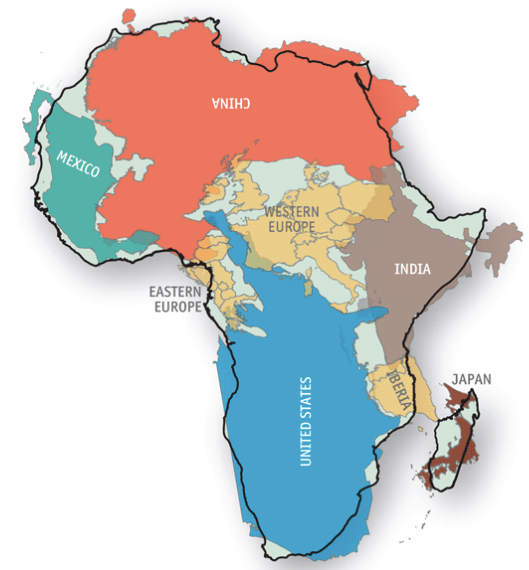 Lecture 2:  Tensions
46